Tee Ball樂樂棒
softball throw壘球擲遠
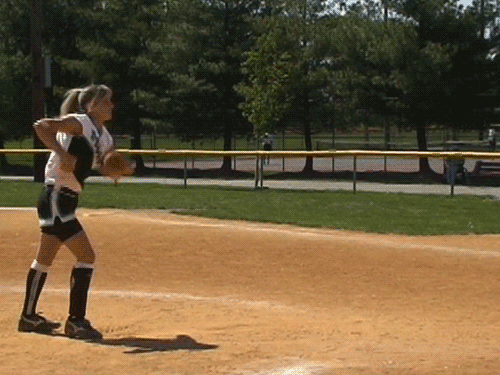 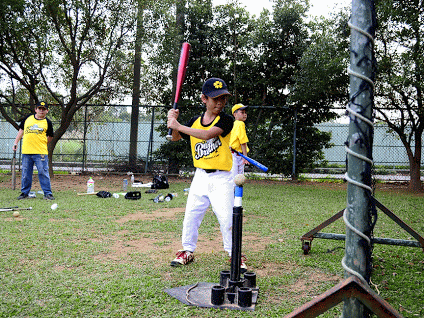 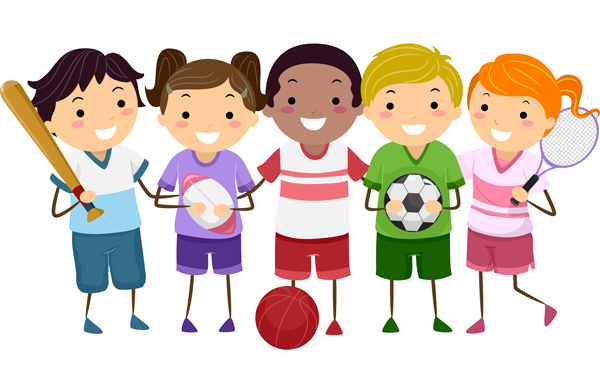 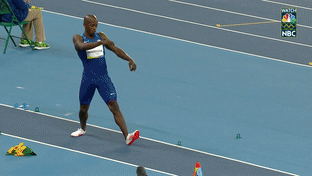 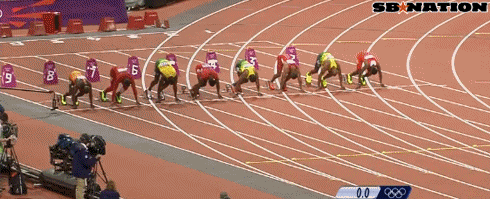 long jump跳遠
100 meters race百米賽跑
messy and neat
weak and strong
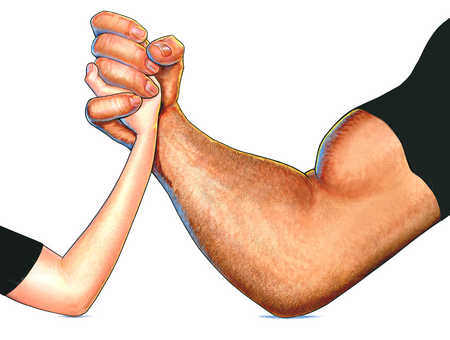 young and old
shy and outgoing
noisy and quiet
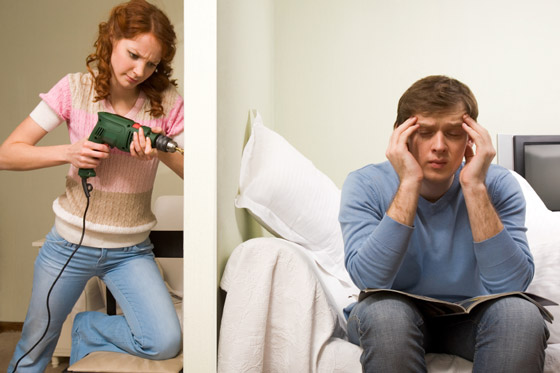 heavy and thin
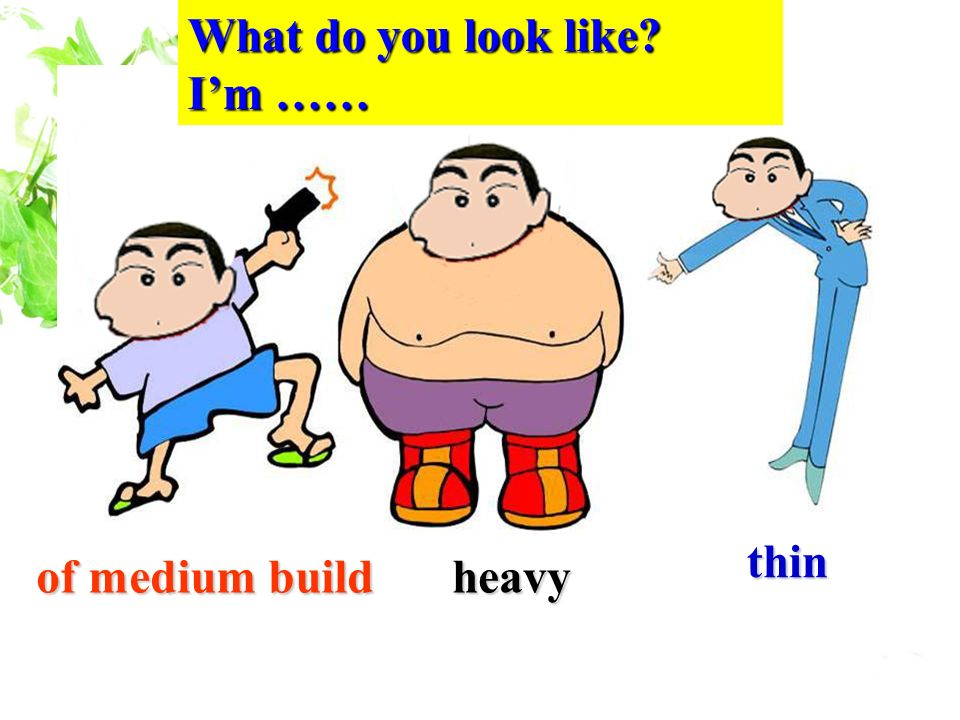 rude and polite
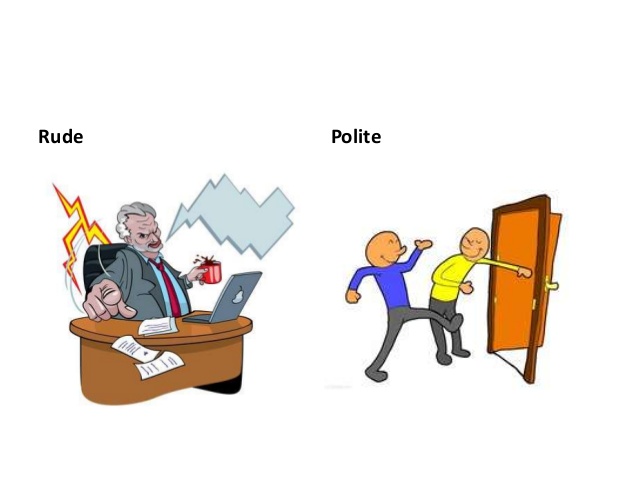 short and tall
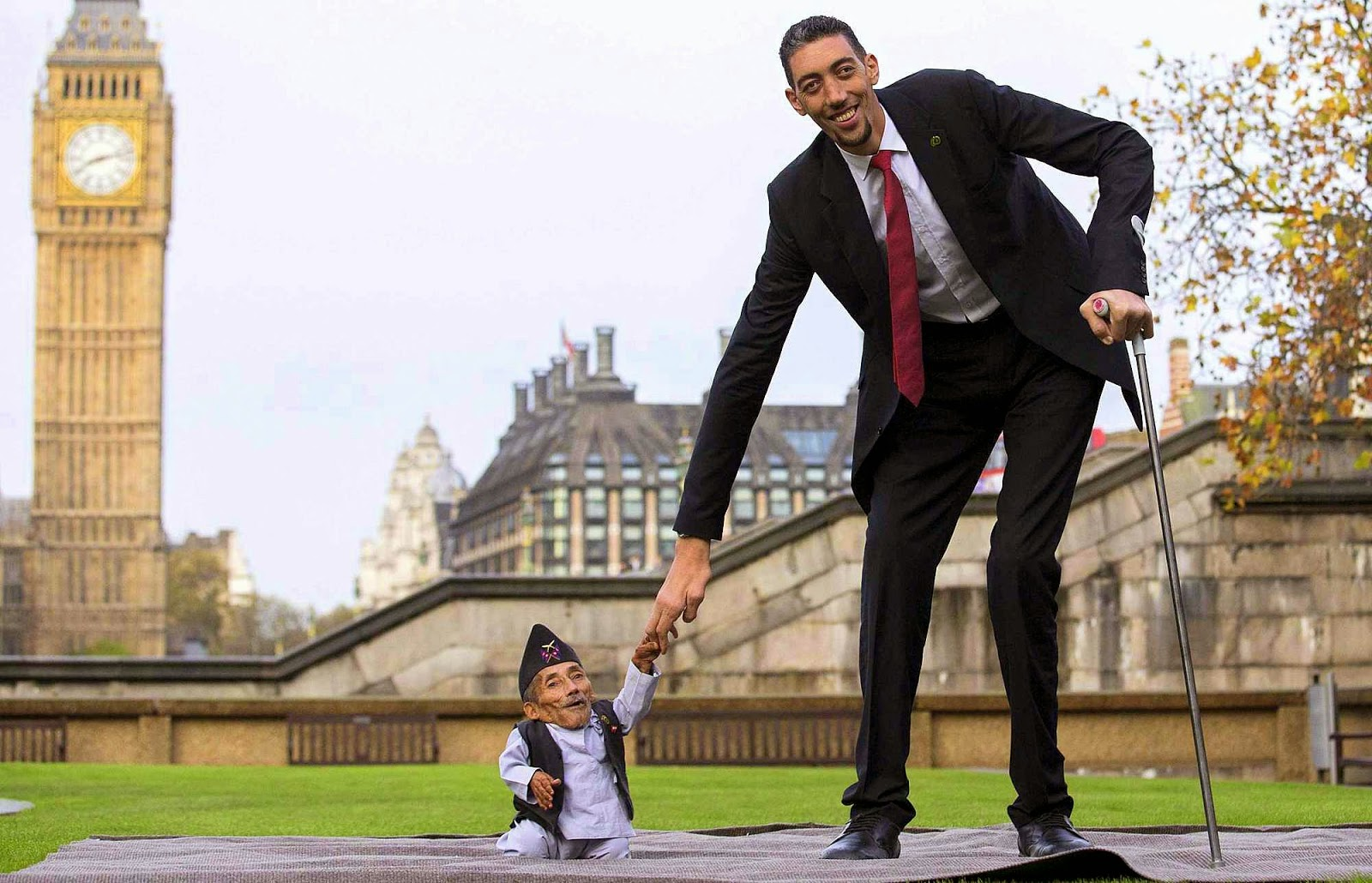 Paparazzi Time
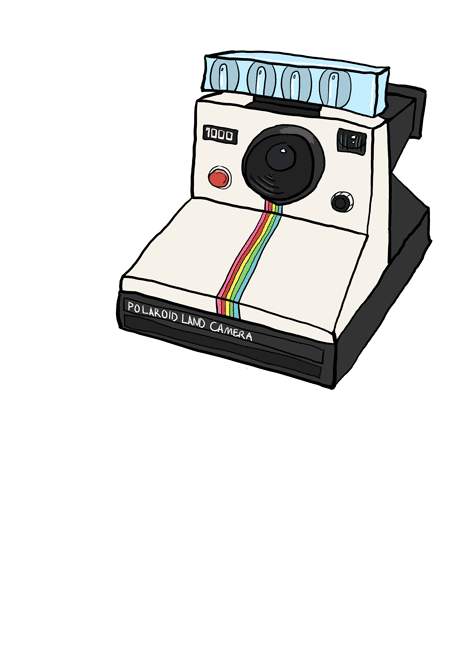 Jolin Tsai was Jay Chou’s girlfriend before, but Hannah is Jay Chou’s wife now.
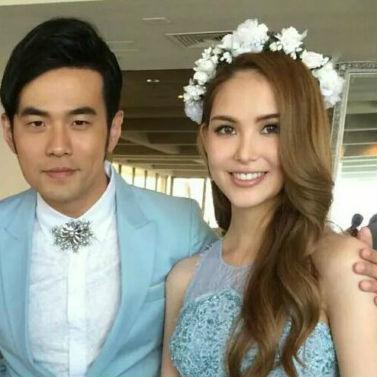 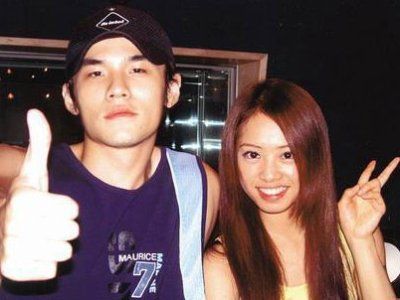 Selena Gomez was Justin Bieber’s girlfriend before, but Hailey Baldwin is Justin’s  fiancée now.
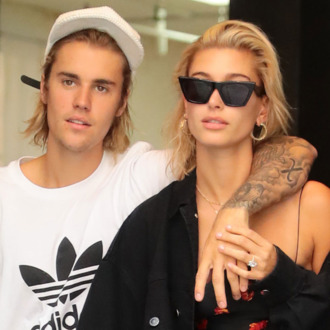 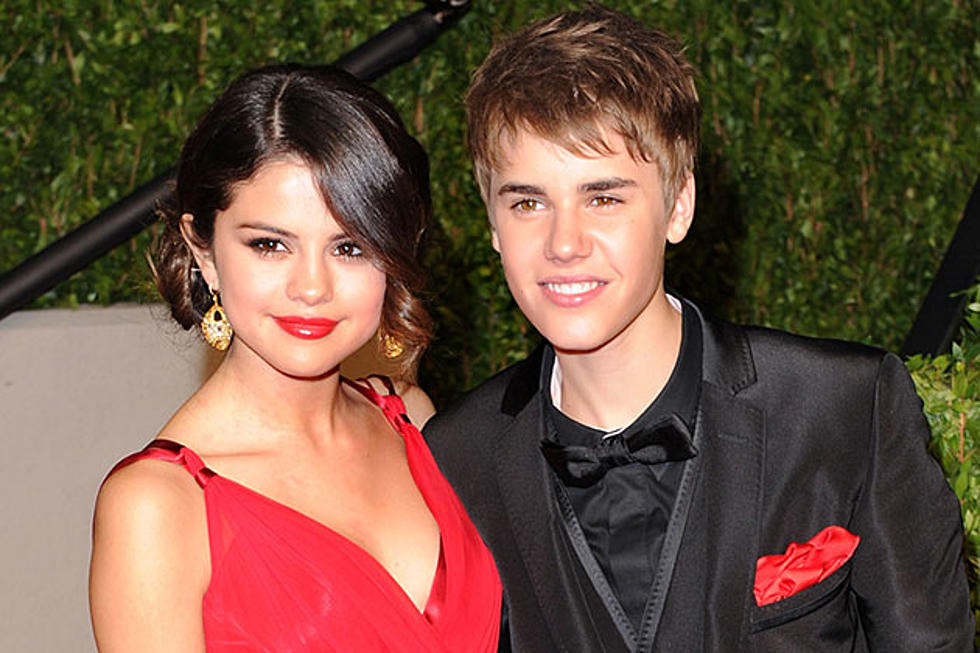 Ying-Chiu Ma was Taiwan’s president before, but Ing-wen Tsai is Taiwan’s president now.
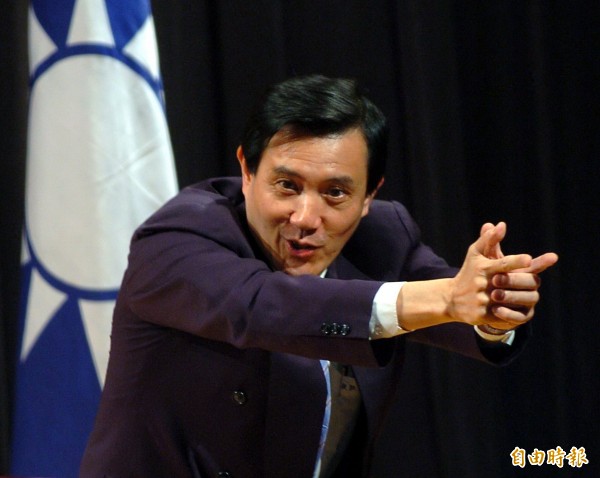 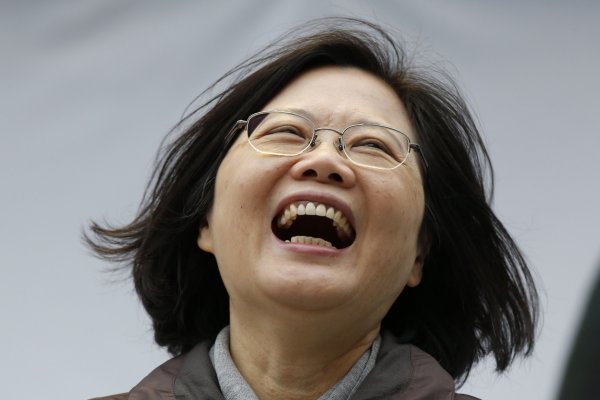 George W. Bush and Barack Obama were the presidents of America before, but Donald Trump is the leader of America now.
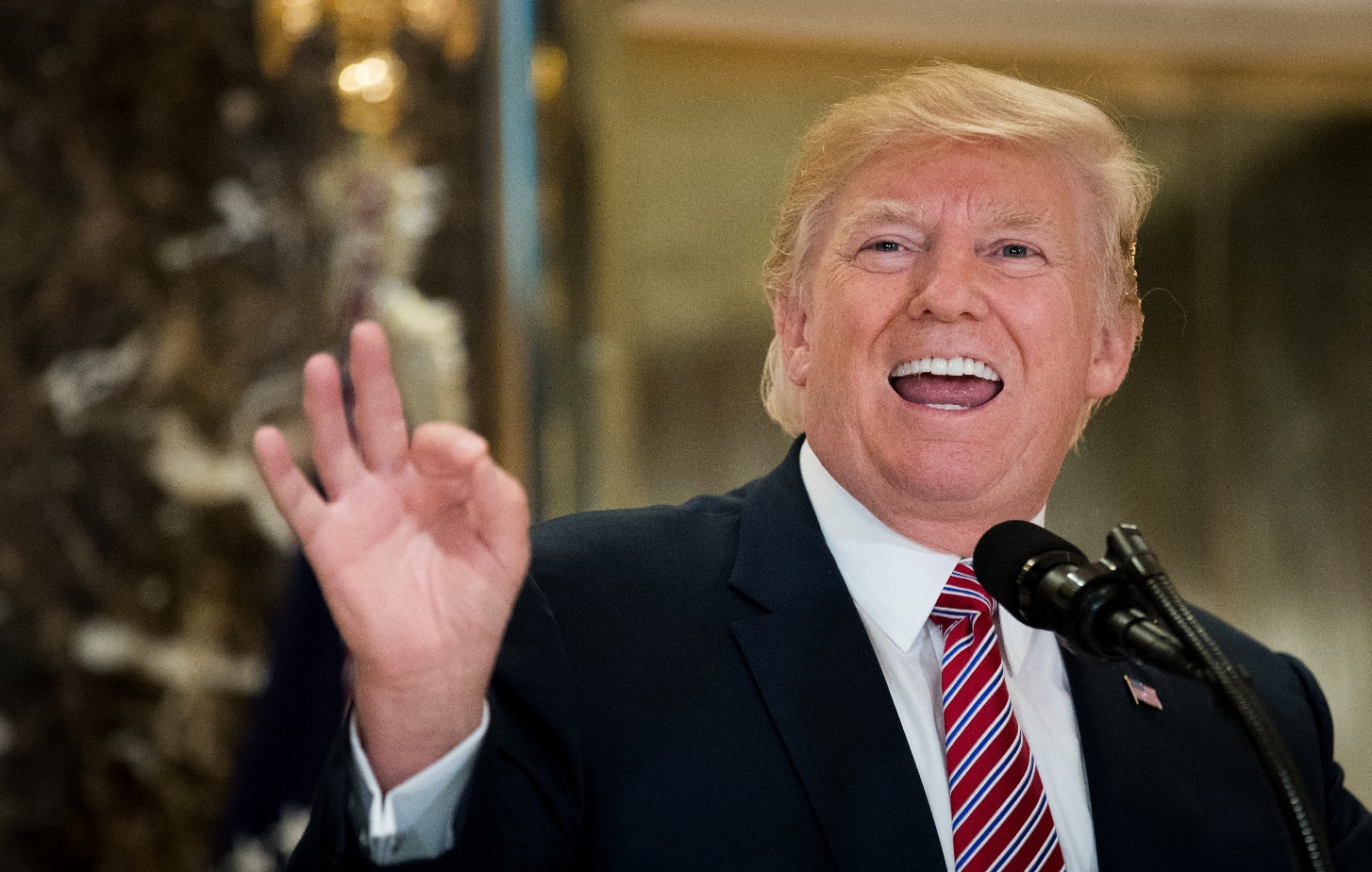 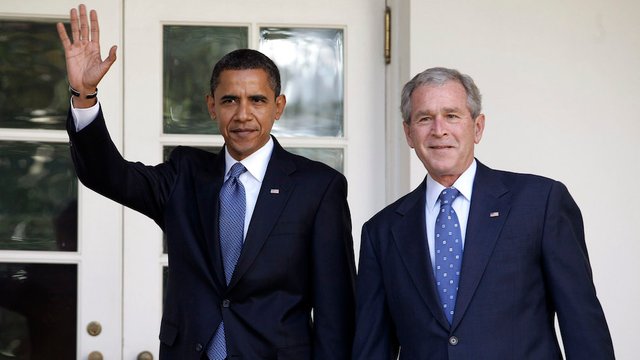 The members of Wonder Girl were so popular before, but the members of Twice are more popular now.
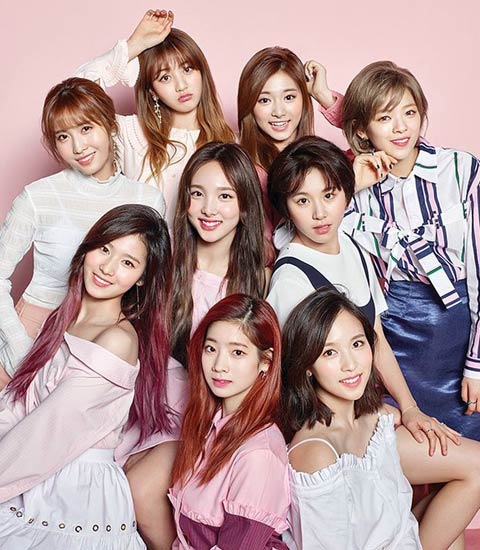 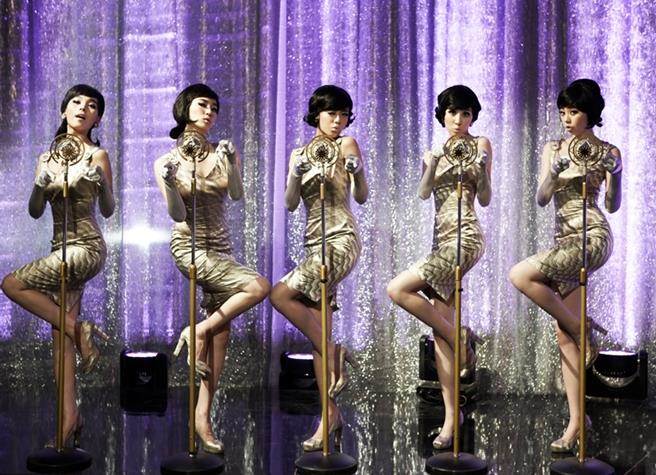 Song Hye-kyo was a famous Korean actress before, and she is still a super star now.
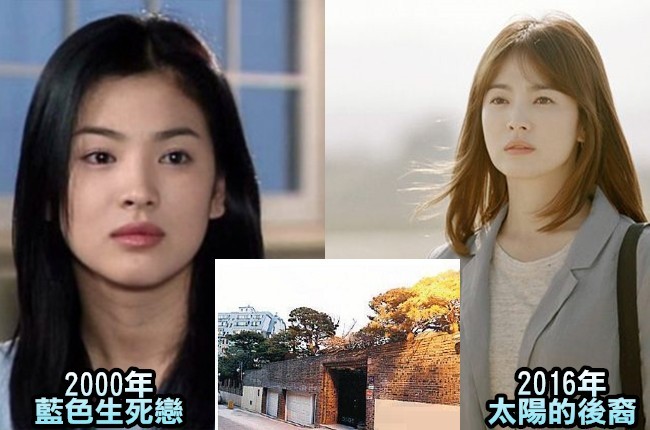 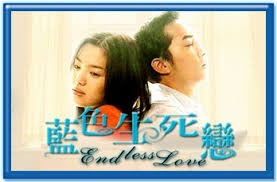 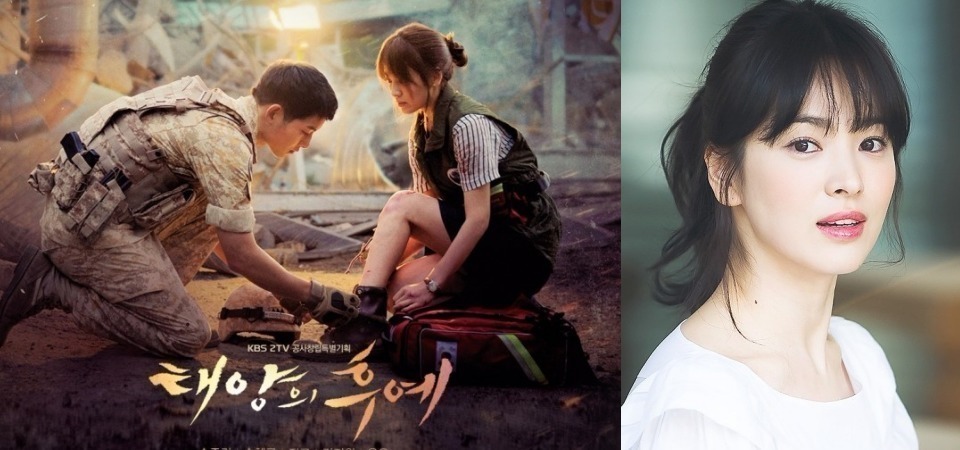 Mandy was thin before, but she is getting heavier now.
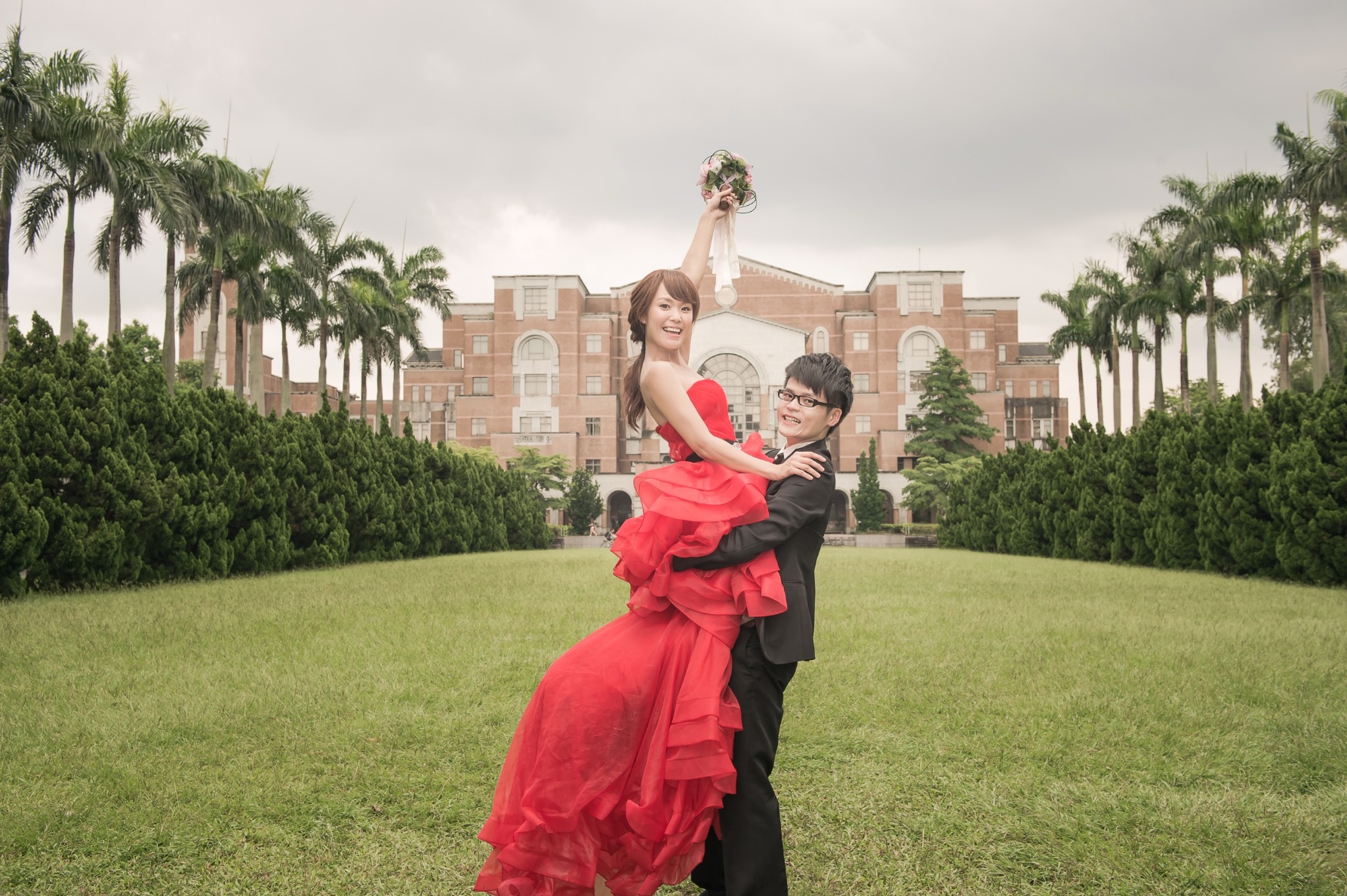 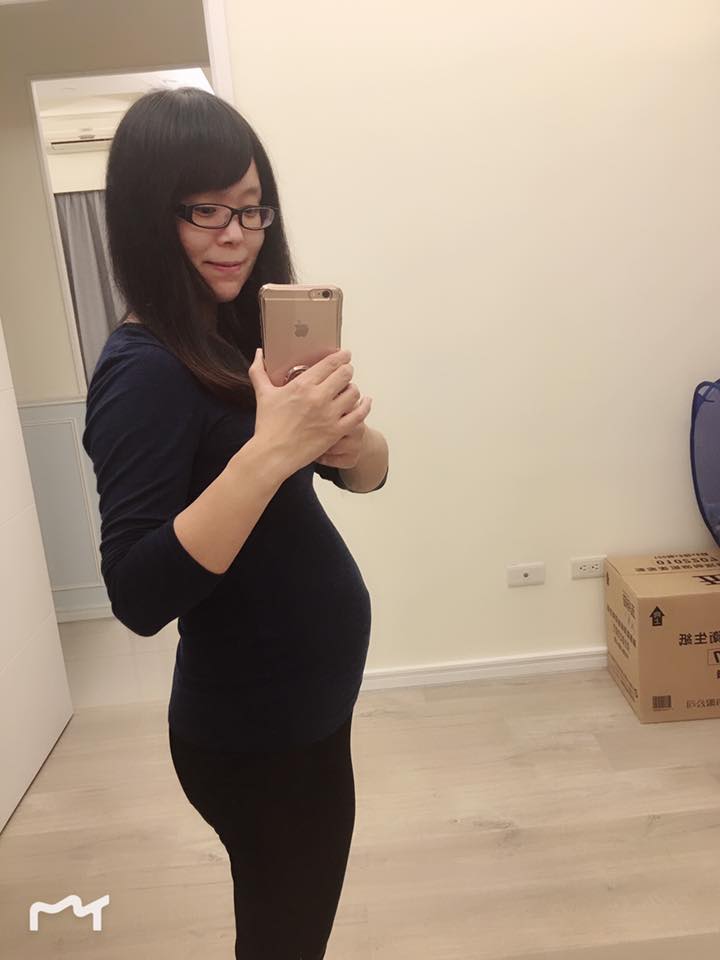 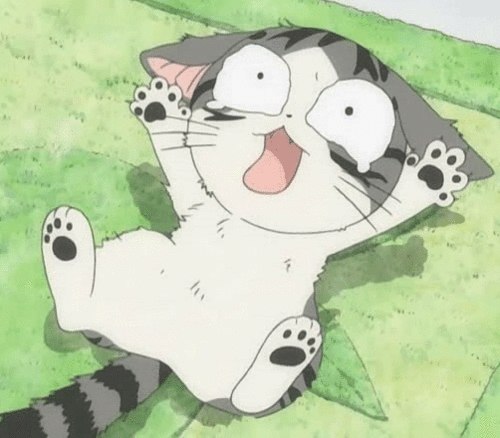 Kimi, Mandy and Bruce were good friends before, and they are still good friends now.
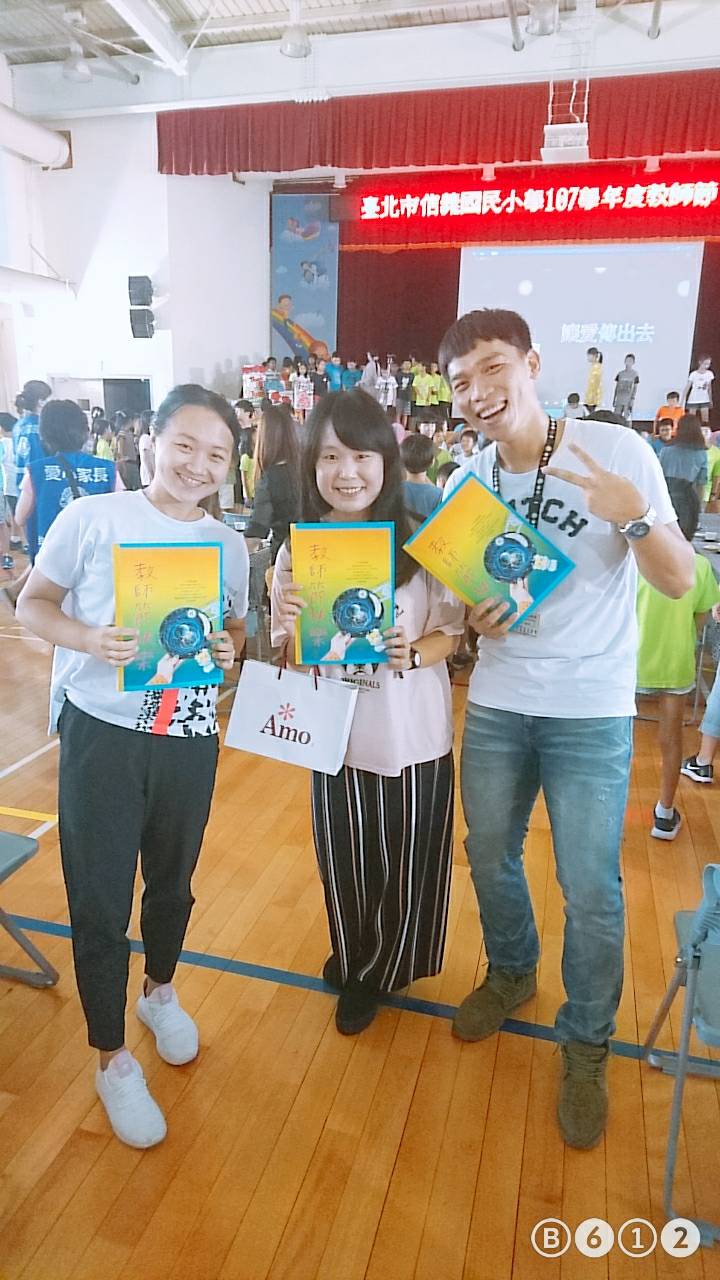 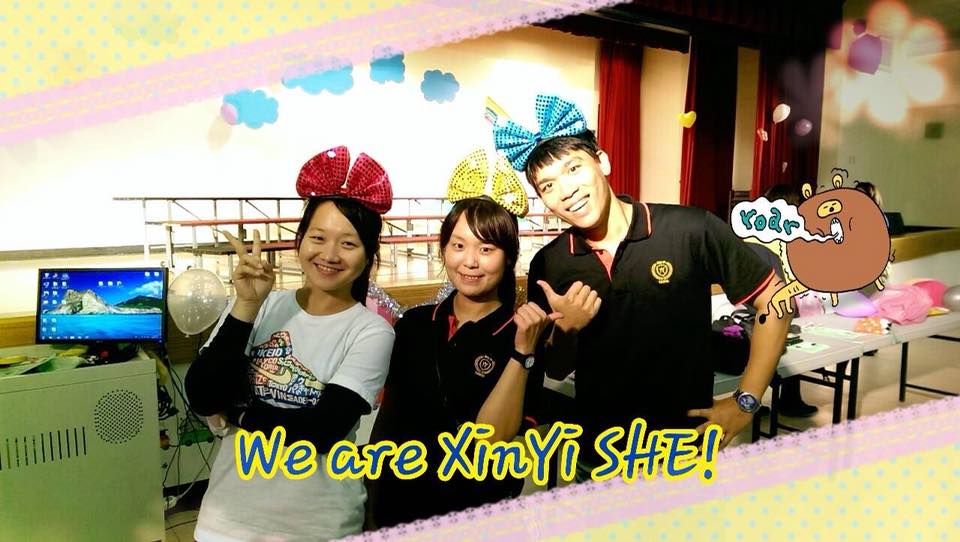 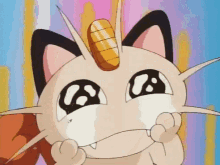 up / down
hot / cold
wrong / right
yes / no
in / out
black / white
fight = break up
kiss = make up